SÉMINAIRE 5 - MENTORATAppropriation et capacitation des jeunes dans le ministère de la jeunesse
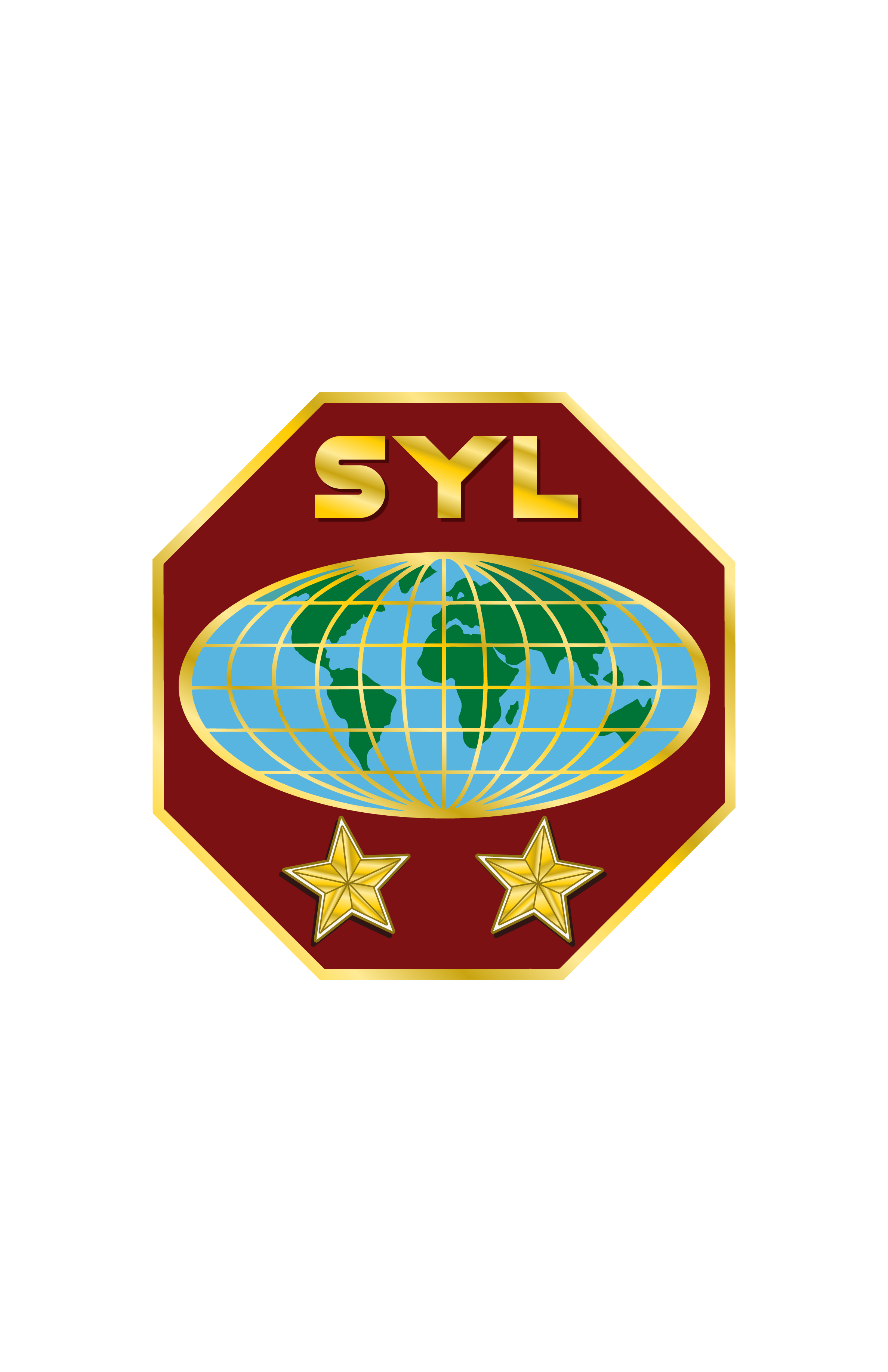 Ministères
de la Jeunesse Adventiste
INTRODUCTION
Commencer par vous connecter aux jeunes. – des relations authentiques

Le fait d'établir des liens avec les jeunes ouvre des perspectives ineffables au leadership spirituel (Barna et Kinnaman, 2014). 

Les jeunes qui ont une relation de mentorat avec des personnes plus expérimentées et bienveillantes sont moins susceptibles d'adopter un comportement délinquant (Price-Mitchell, 2013). 

A la recherche d’un mentor.
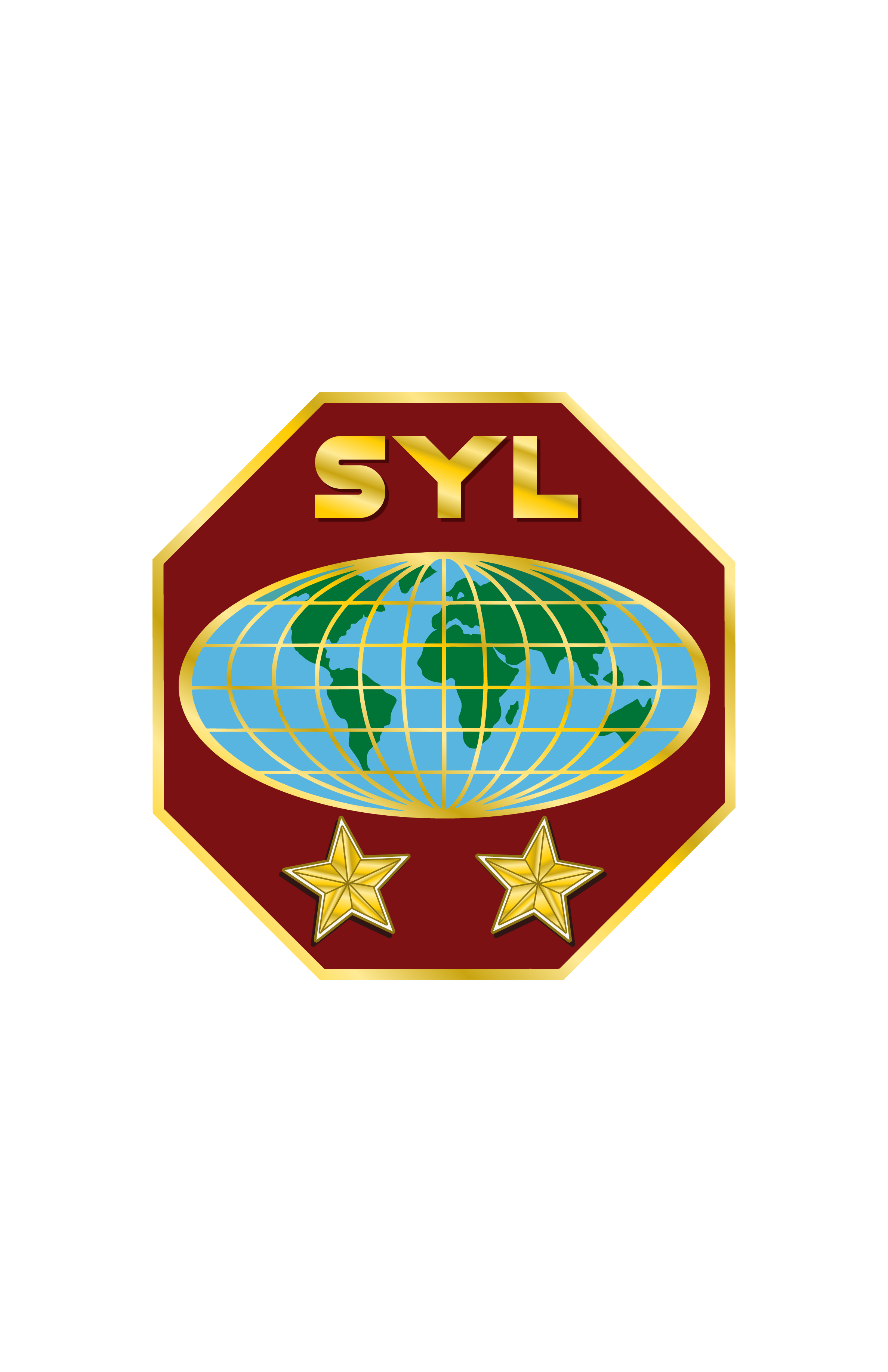 Ministères
de la Jeunesse Adventiste
1. INTRODUCTION
Contraste dans l'église :
Peu de place pour les jeunes dans la vie de l'église
Cependant, les jeunes constituent la majorité des membres - 60 à 90% des effectifs.
Résultat : 
Les jeunes sont de moins en moins intéressés par les activités de l'église.
On constate une perte en matière d'engagement
On constate une perte de jeunes membres
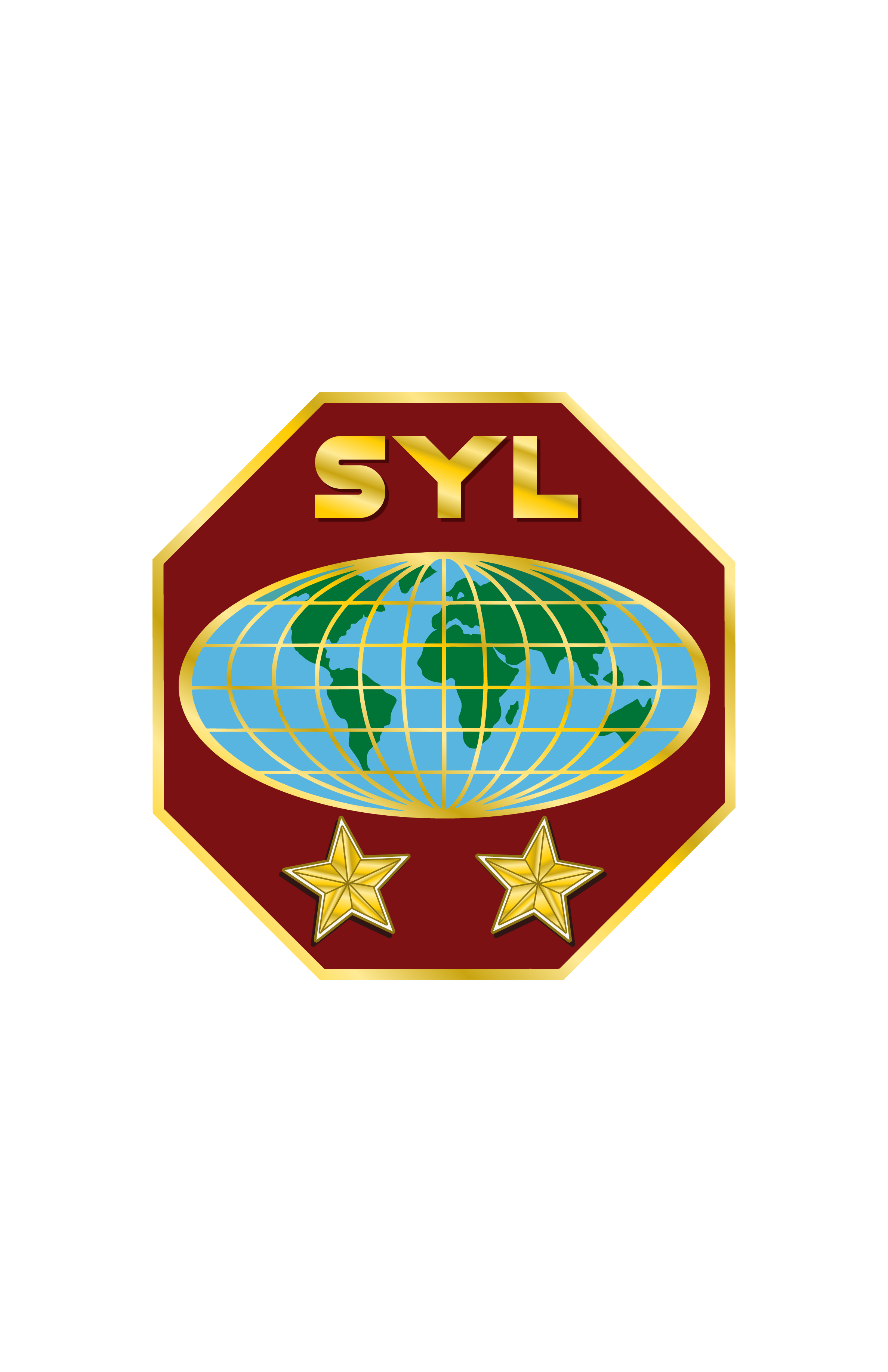 Ministères
de la Jeunesse Adventiste
2. LES OBJECTIFS DU SEMINAIRE
Comprendre la nécessité de « transmettre » aux jeunes dans tous les secteurs de l'Église.
Connaître les bases scripturales de l'implication des jeunes et de l'établissement de relations authentiques dans le développement de l'église
Connaître les étapes à suivre dans le processus de collaboration avec les jeunes pour obtenir de meilleurs résultats. 
Considérer le mentorat comme un processus de vie et non comme un événement.
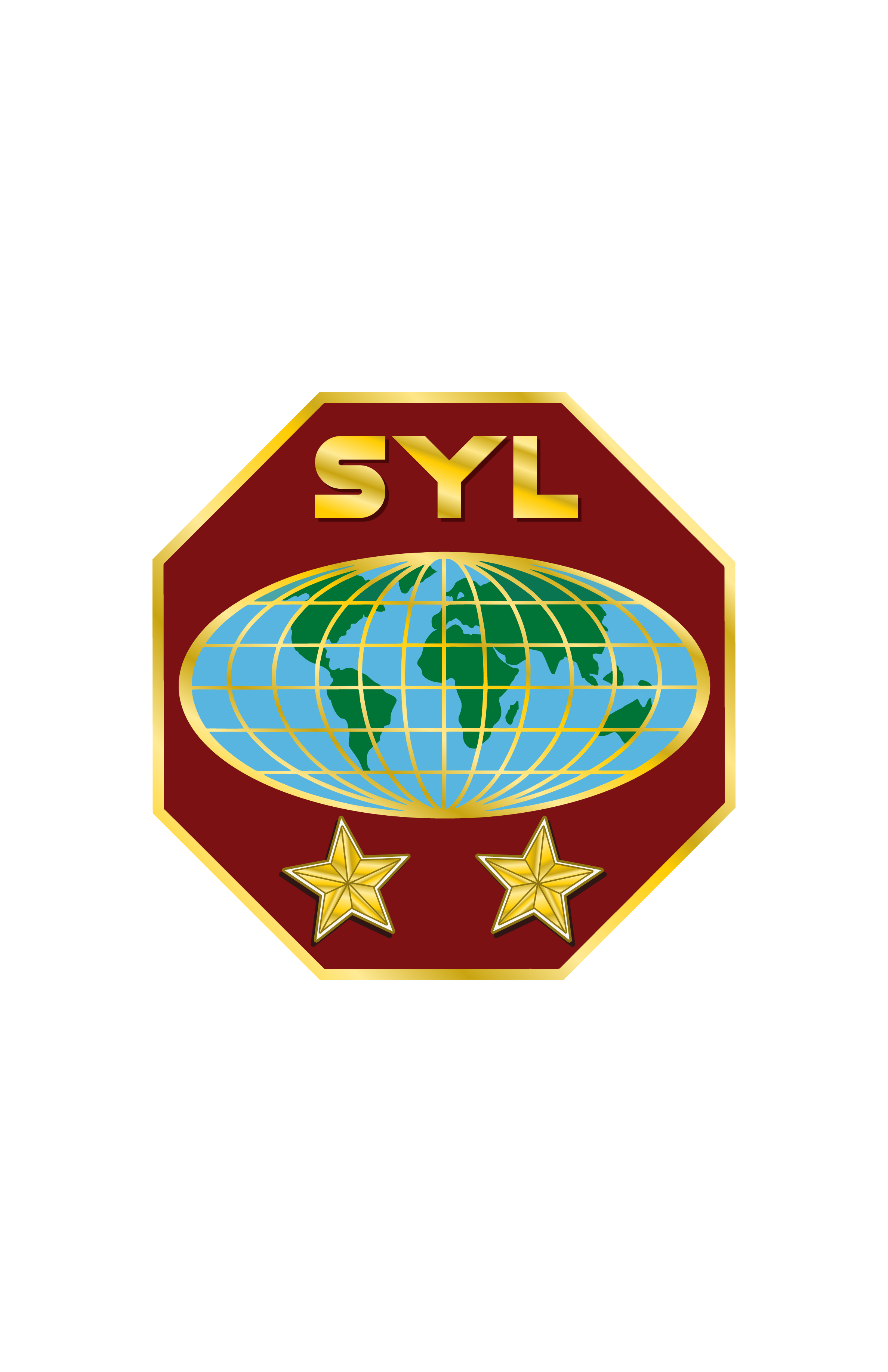 Ministères
de la Jeunesse Adventiste
3. QUE DIT LA  BIBLE?
La nécessité de renforcer les capacités des jeunes et de leur donner des responsabilités
« Nos fils sont comme des plantes Qui croissent dans leur jeunesse; Nos filles comme les colonnes sculptées Qui font l'ornement des palais. » (Ps. 144:12)
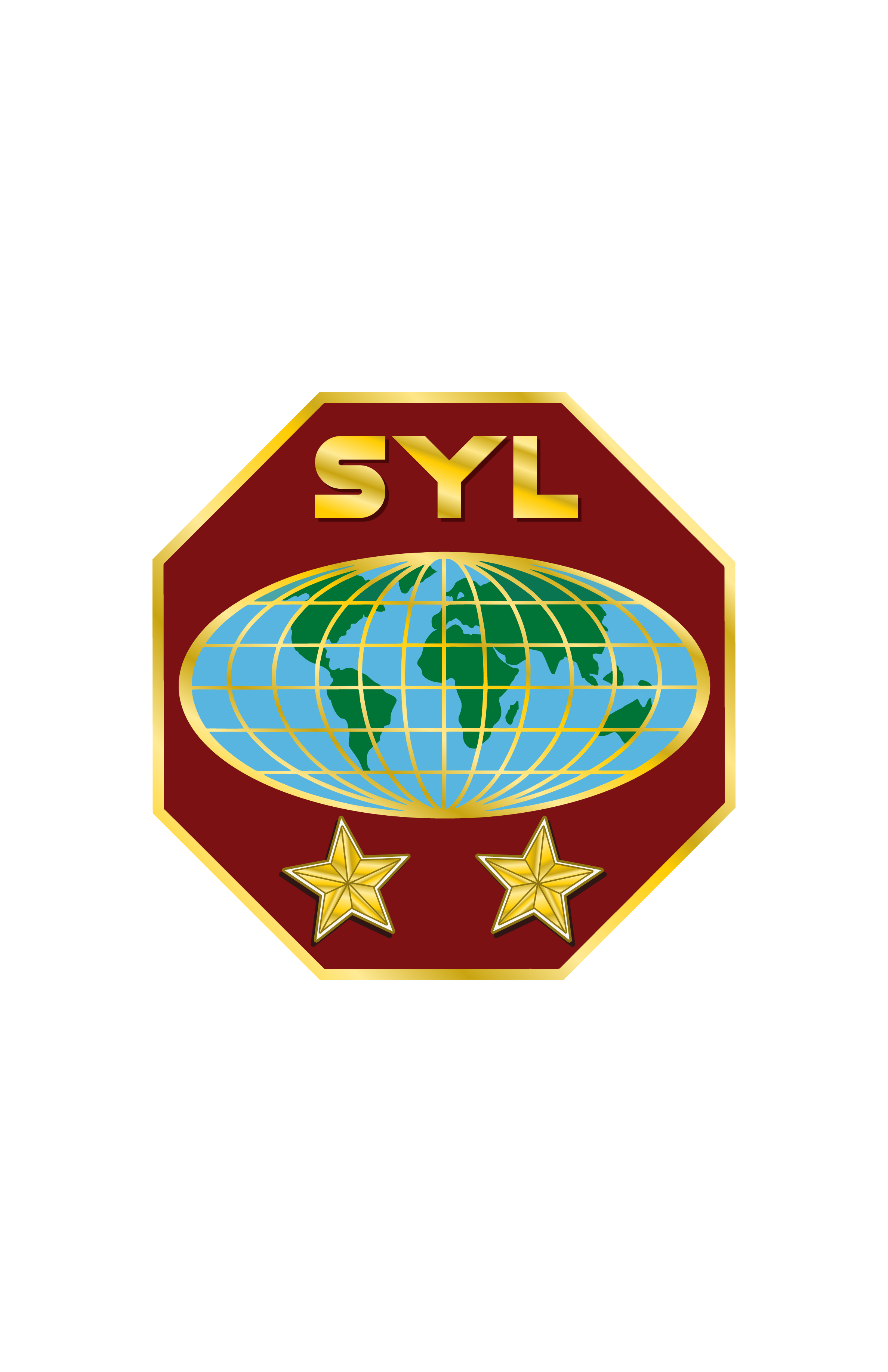 “La force est la gloire des jeunes gens,” (Proverbe 20:29).
Ministères
de la Jeunesse Adventiste
3. QUE DIT LA  BIBLE? (suite)
Les jeunes dans la Bible : 
Impliqués
Adultes dans le domaine spirituel de 12 à 13 ans
Prêts pour le sacerdoce à 30 ans.
« Exhorte les jeunes gens comme des frères, les femmes âgées comme des mères, celles qui sont jeunes comme des sœurs, en toute pureté. »  (1 Timothée 5.1-2)
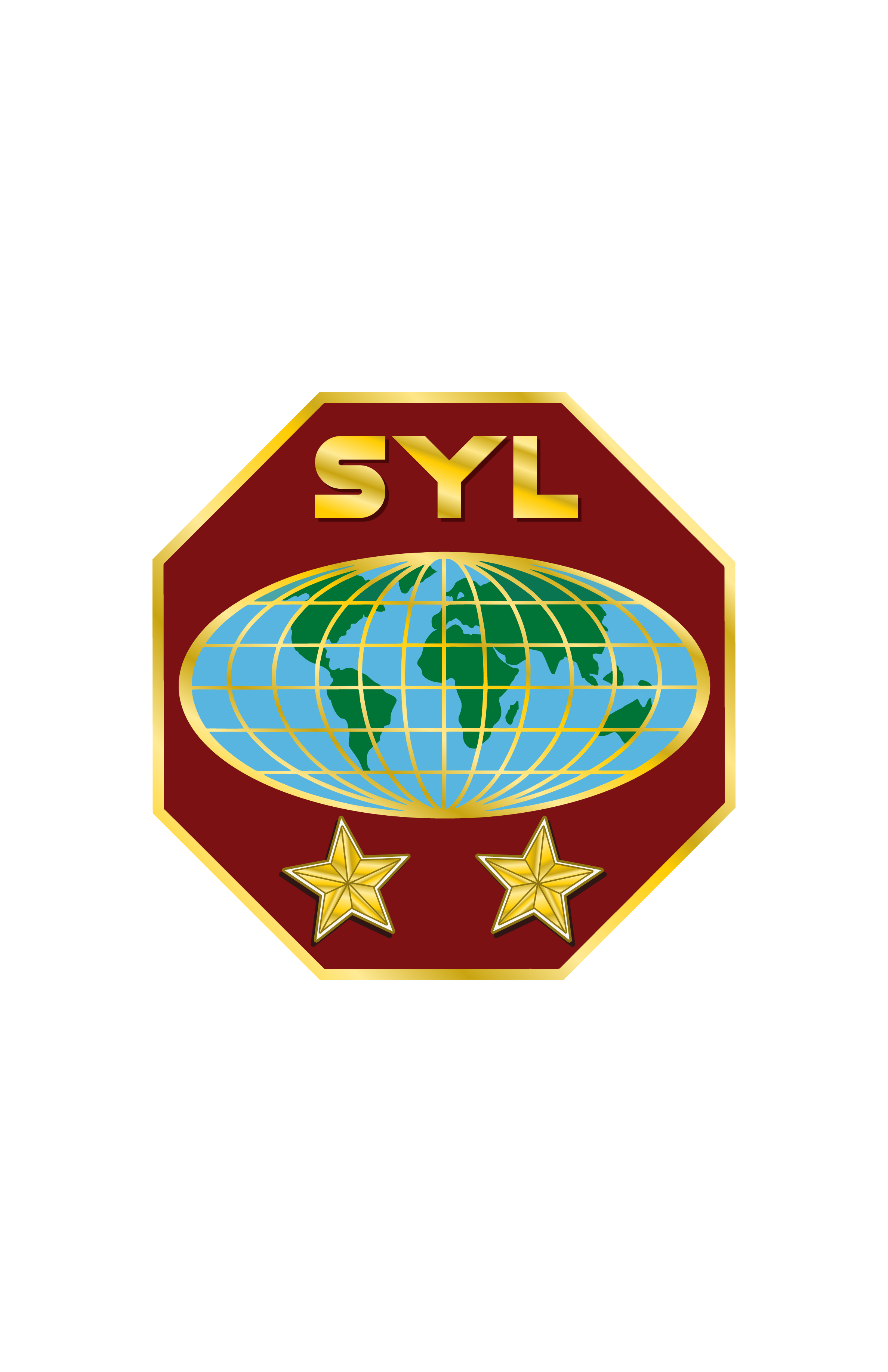 Ministères
de la Jeunesse Adventiste
3. QUE DIT LA  BIBLE? (suite)
Le potentiel spirituel des jeunes
« Je vous ai écrit, jeunes gens, parce que vous êtes forts, et que la parole de Dieu demeure en vous, et que vous avez vaincu le malin » (1 Jean 2:14).
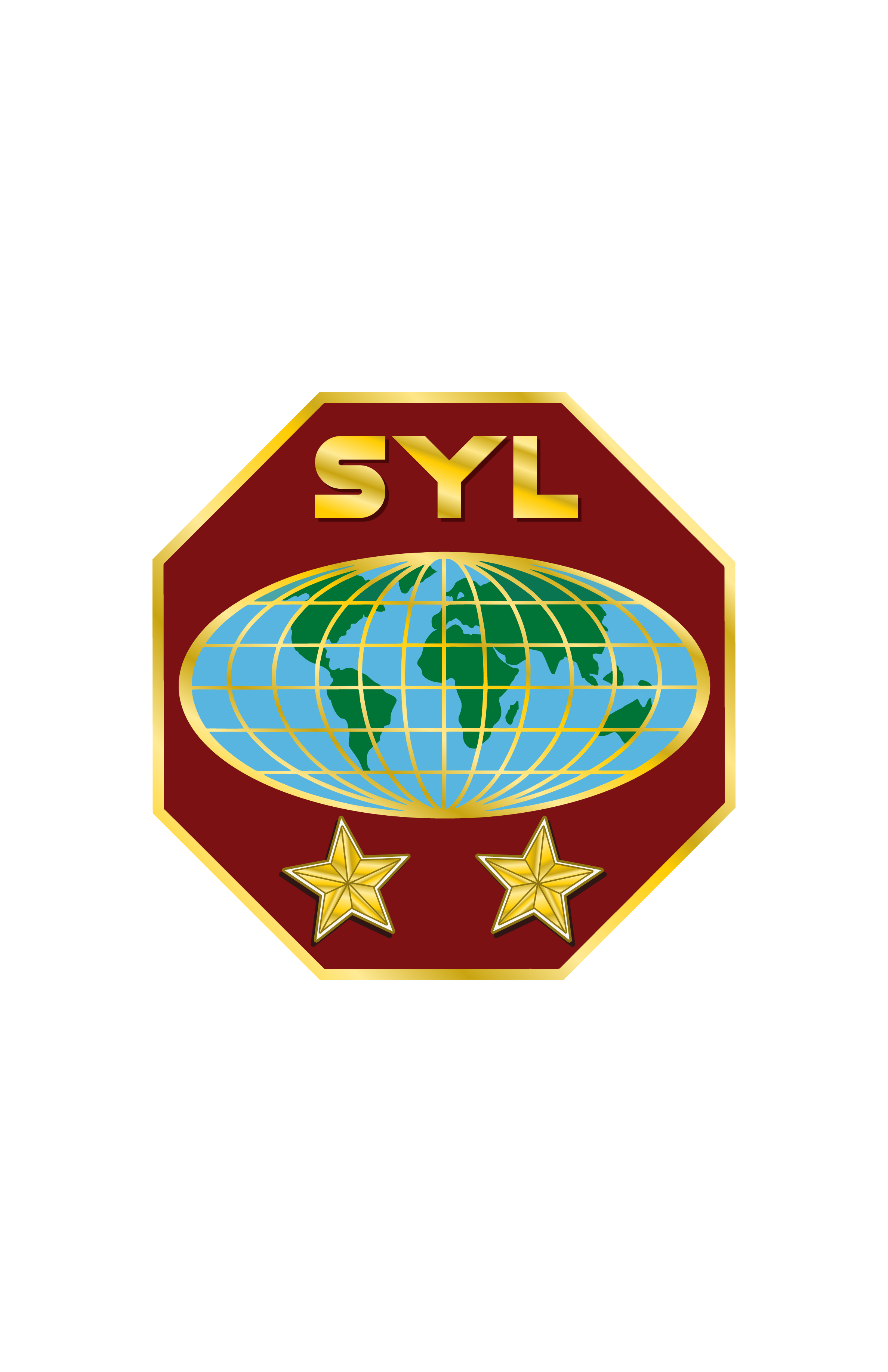 « La force est la gloire des jeunes gens » (Proverbe 20:29).
Ministères
de la Jeunesse Adventiste
4. QUE DIT L’ESPRIT DE PROPHETIE ?
L'importance accordée à la jeunesse
« La jeunesse ne doit pas être oubliée. Qu'elle partage les travaux et les responsabilités; qu'elle comprenne que son devoir consiste à faire du bien autour d'elle. » (Service Chrétien, p.39)
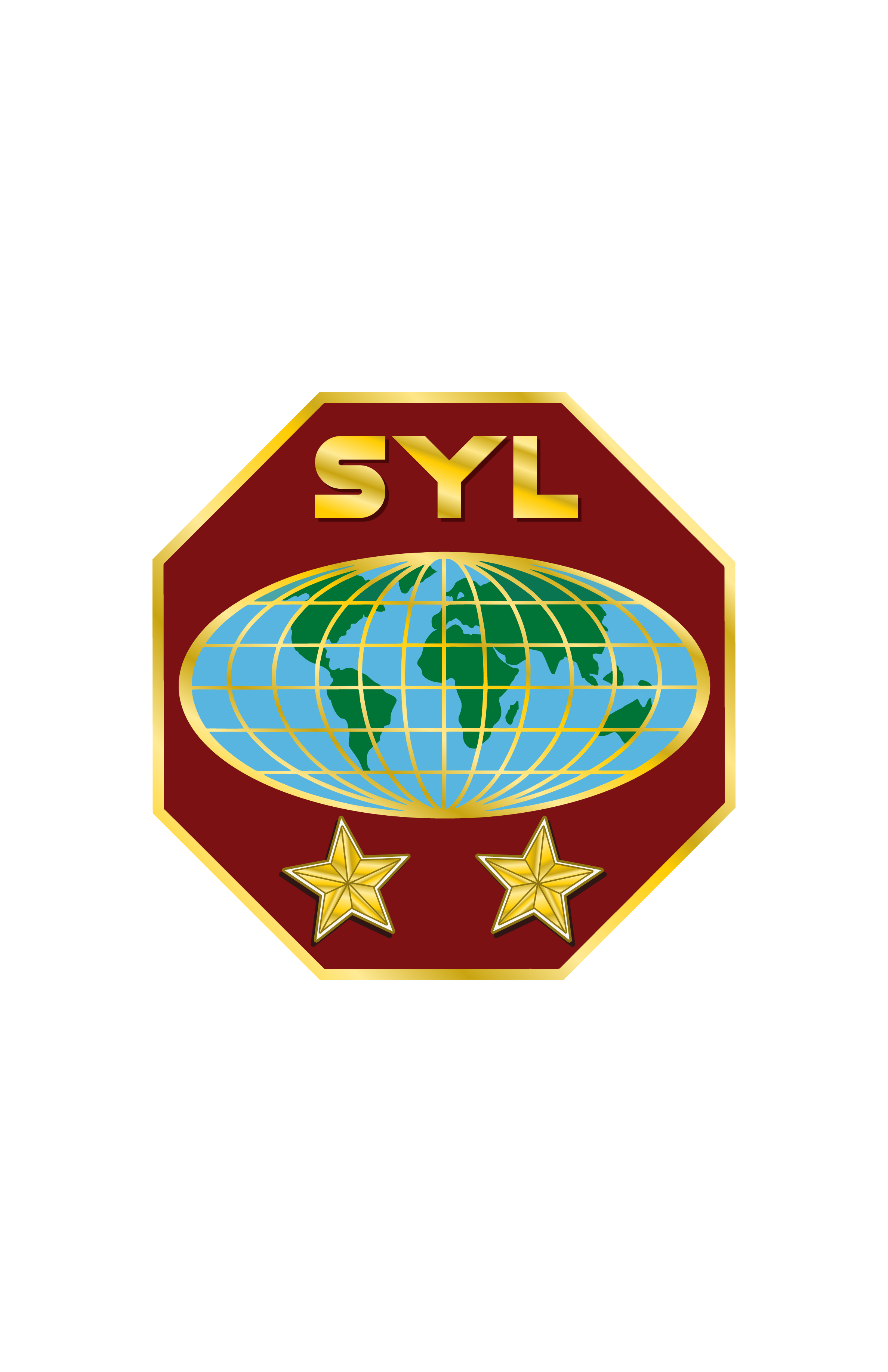 Quelles sont les qualités ou les caractéristiques des jeunes qui font d'eux des partenaires précieux ?
Ministères
de la Jeunesse Adventiste
4. QUE DIT L’ESPRIT DE PROPHETIE ?(suite)
La jeunesse perdue à cause de notre négligence:
« La cause de la vérité a éprouvé de grands dommages parce qu'on n'a pas accordé assez d'attention aux besoins spirituels de la jeunesse. Les ministres de l'Evangile devraient maintenir un contact sympathique avec la jeunesse de leurs églises. Beaucoup ne s'en soucient guère, mais leur négligence est un péché aux yeux de Dieu. » (Ministère Evangélique, 202)
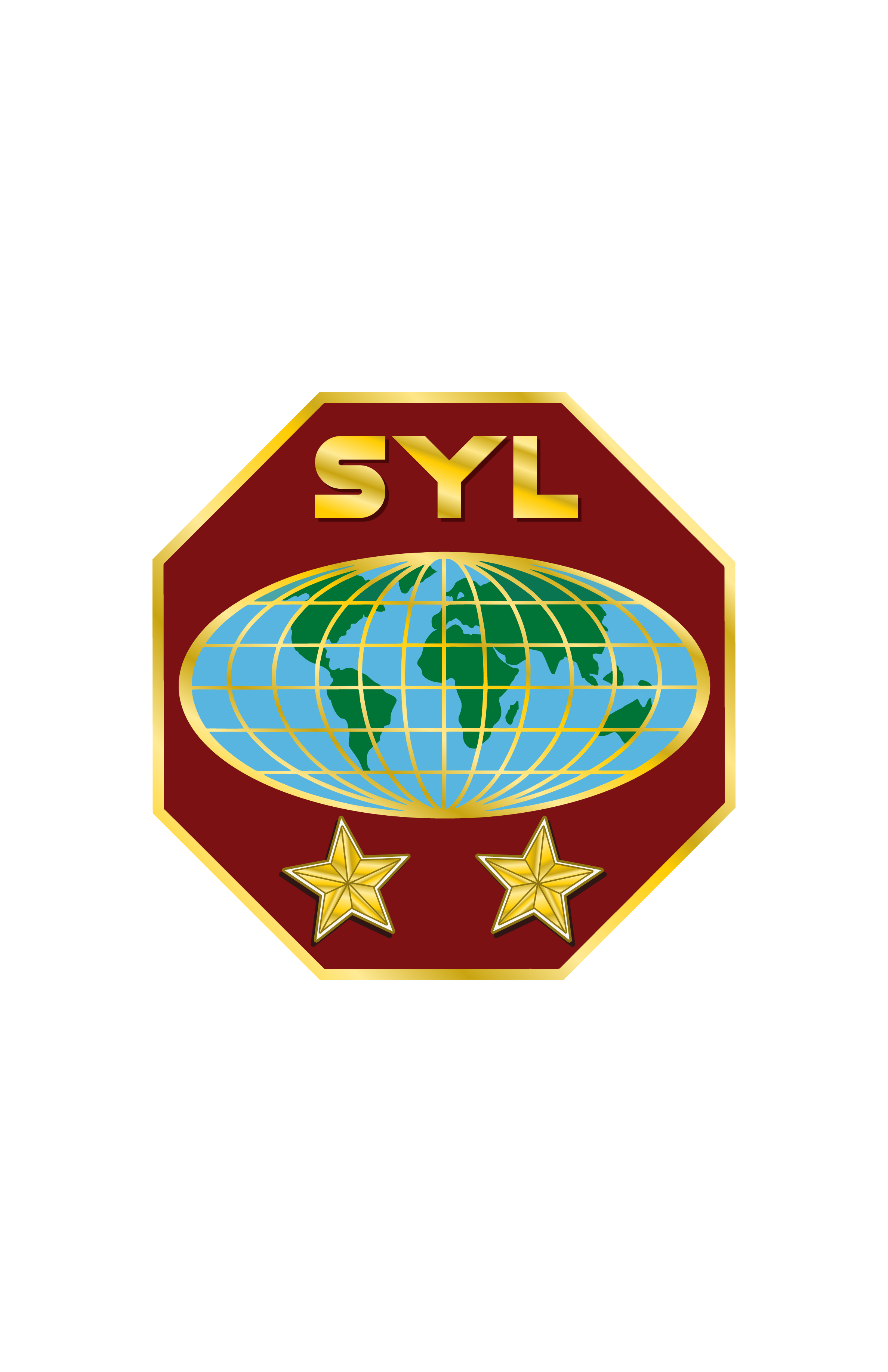 Ministères
de la Jeunesse Adventiste
4. QUE DIT LA SOP ? (suite)
Le besoin de mentors :
«  Nous devrions chercher à entrer dans les sentiments de la jeunesse, partager ses joies et ses peines, ses luttes et ses victoires. Jésus n'est pas resté dans le ciel loin des affligés et des pécheurs; il est descendu en ce monde afin d'entrer en contact avec la faiblesse, la souffrance et les tentations de l'humanité déchue.» (Ministère Evangélique, 204).
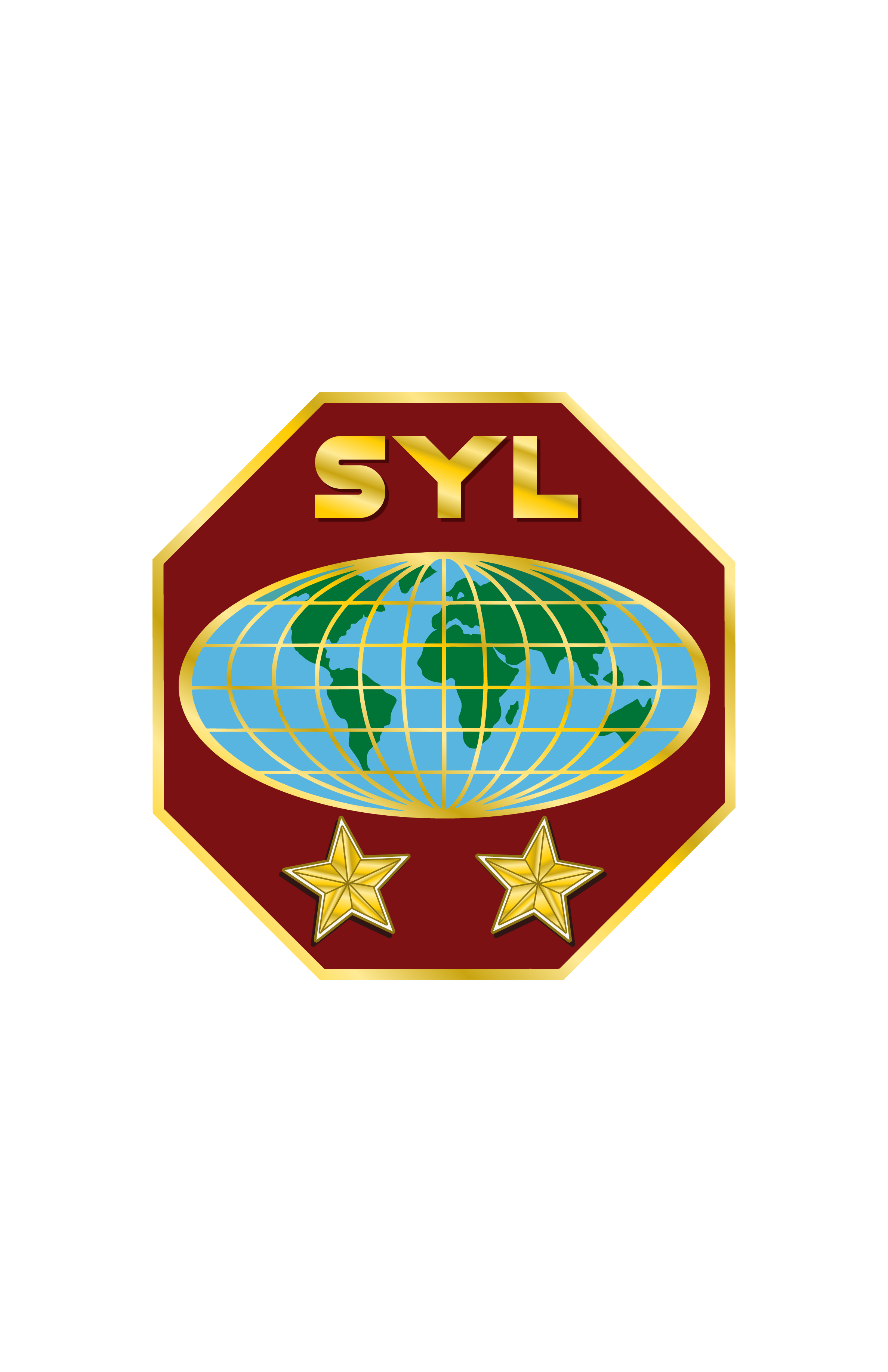 Ministères
de la Jeunesse Adventiste
4. QUE DIT LA SOP ? (suite)
Leur donner des responsabilités
« Dieu veut que les jeunes gens deviennent des hommes à l’esprit ardent, prêts à l’action et qualifiés pour porter des responsabilités dans sa grande œuvre »  (Messages à la Jeunesse, p. 18).
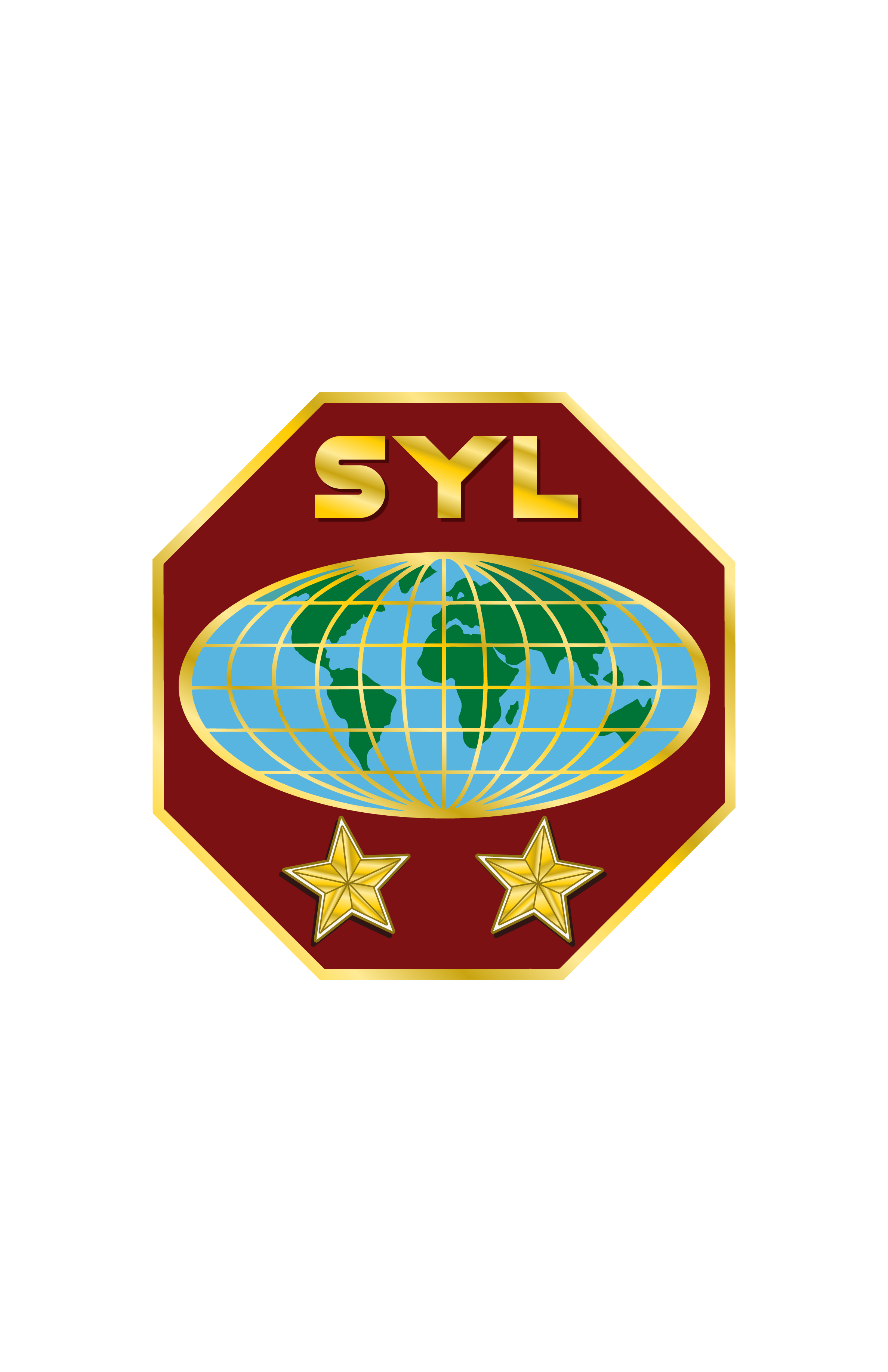 Ministères
de la Jeunesse Adventiste
5. CAPACITATION DES JEUNES
Les aider à acquérir de l'expérience en :
Leur donnant des responsabilités dans l'église
Les impliquant dans la vie de l'église
Les aidant à développer leurs connaissances
Leur donnant l'occasion de prendre des initiatives
Leur donnant des pouvoirs
Mettant réalisant les programmes avec eux et pour eux
Leur permettant de faire des erreurs
Les dirigeant avec douceur
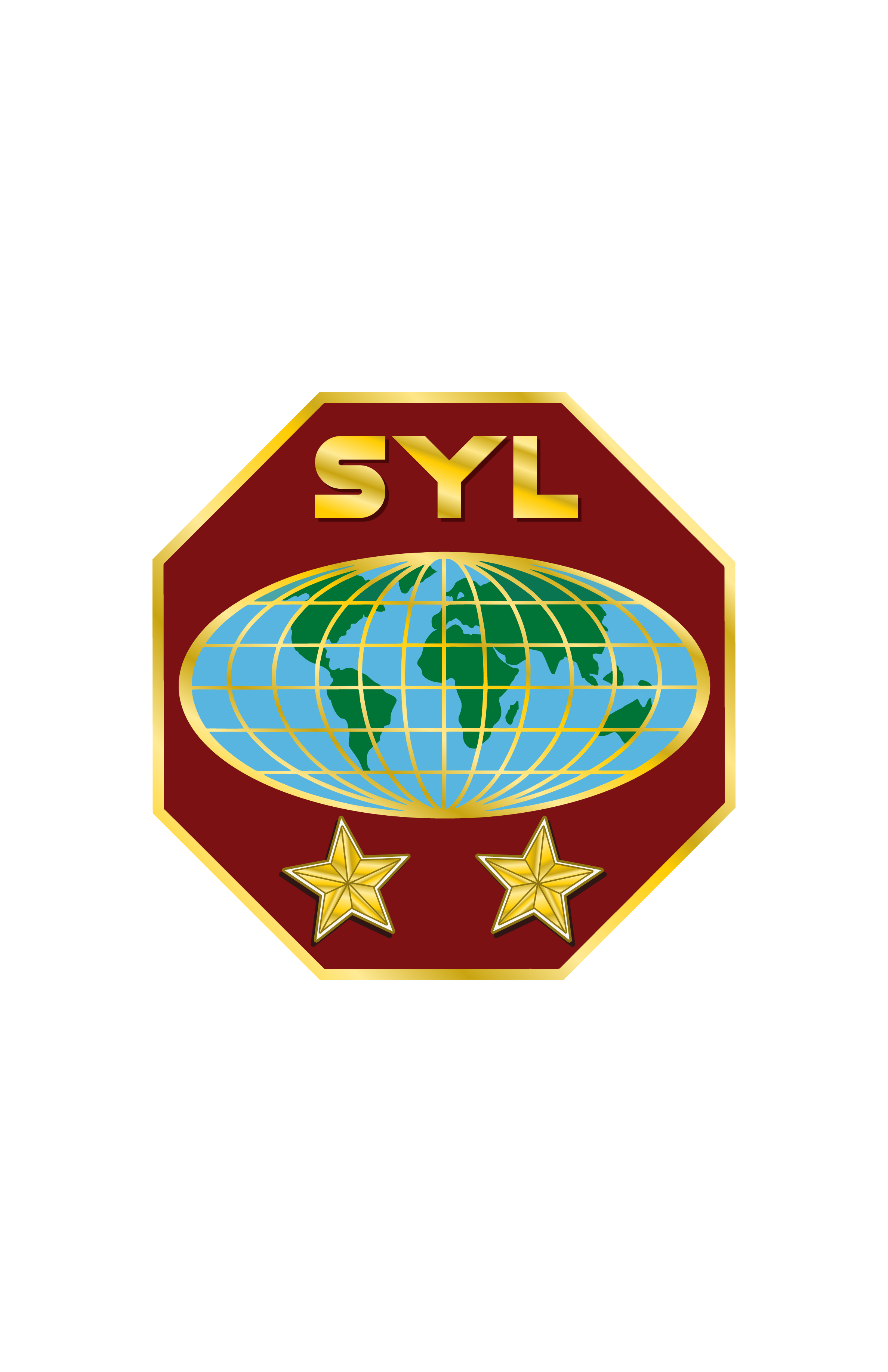 Ministères
de la Jeunesse Adventiste
5. CAPACITATION DES JEUNES (suite)
Les accueillir
Le conseil de Wilson (2017) aux pasteurs et aux dirigeants concernant le mentorat est que les dirigeants ne devraient pas essayer de les contrôler ou de les empêcher de progresser, sur base de production de bons fruits bibliques (Matthieu 7:17, Phil 4:8).
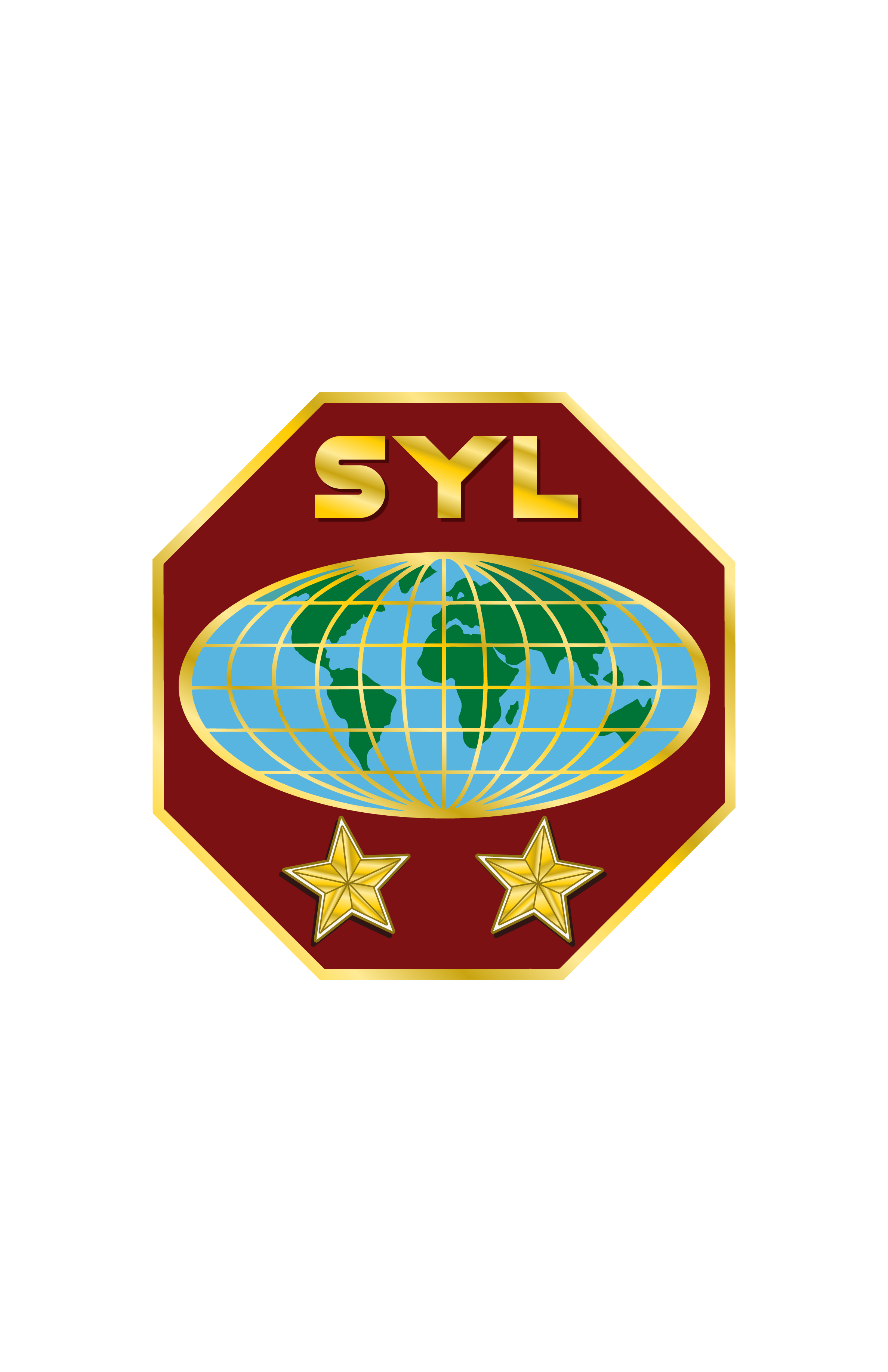 En les écoutant. « en dehors de nos propres boîtes » 
En apprenant d'eux.
Ministères
de la Jeunesse Adventiste
5. CAPACITATION DES JEUNES (suite)
Être leur Mentor …
Qu'est-ce que le Mentoring ? 
Le mentorat est une relation intentionnelle qui se crée entre une personne moins expérimentée et une personne expérimentée. La personne expérimentée devient ainsi un modèle de croissance pour la personne inexpérimentée.
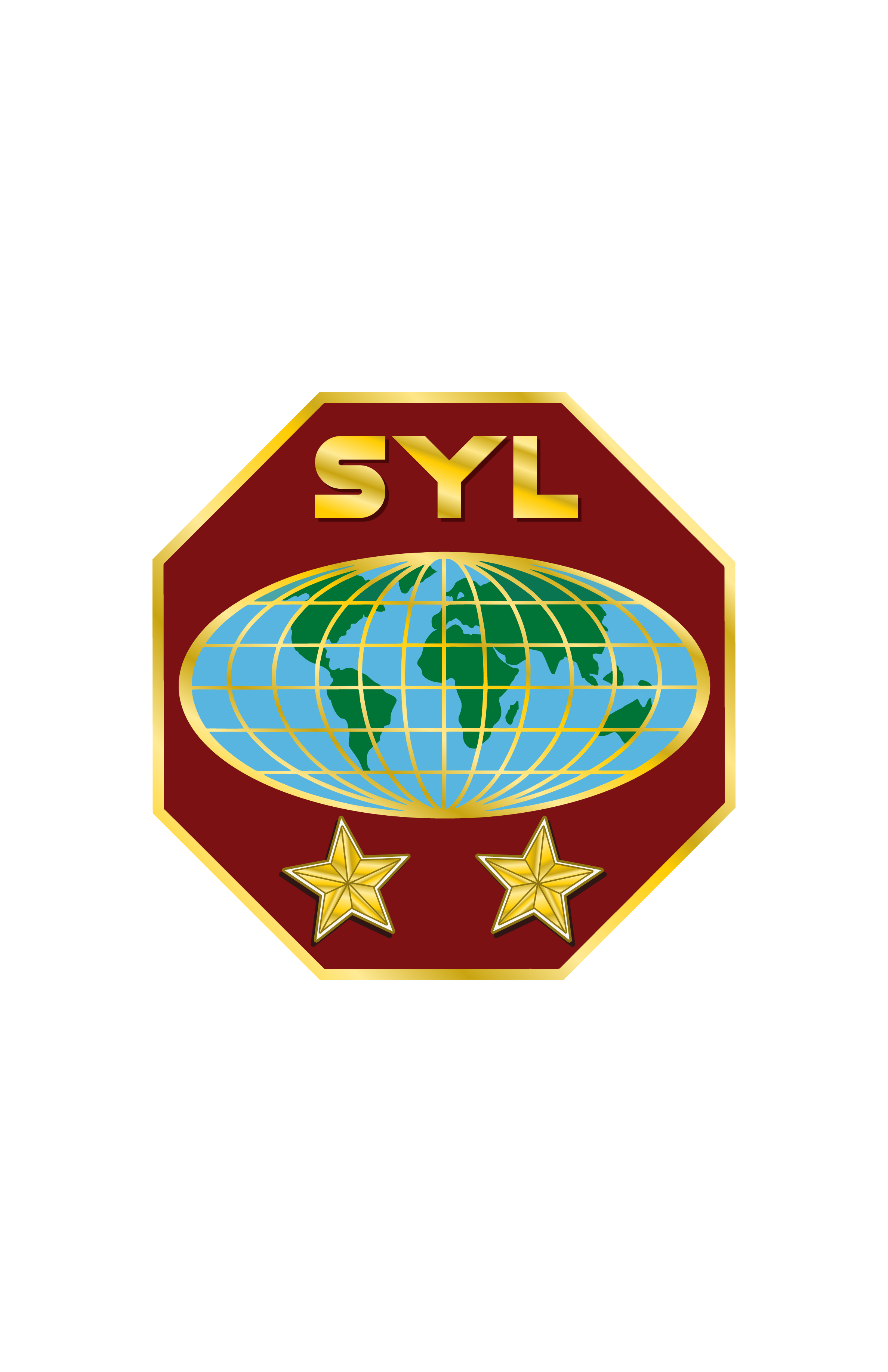 Ministères
de la Jeunesse Adventiste
5. CAPACITATION DES JEUNES (suite
Être leur Mentor…
Selon David Clutterbuck : « Un mentor est une personne plus expérimentée, prête à partager ses connaissances avec une personne moins expérimentée dans une relation de confiance mutuelle. » (Encyclopedia of Strategic Leadership and Management, p.1177).
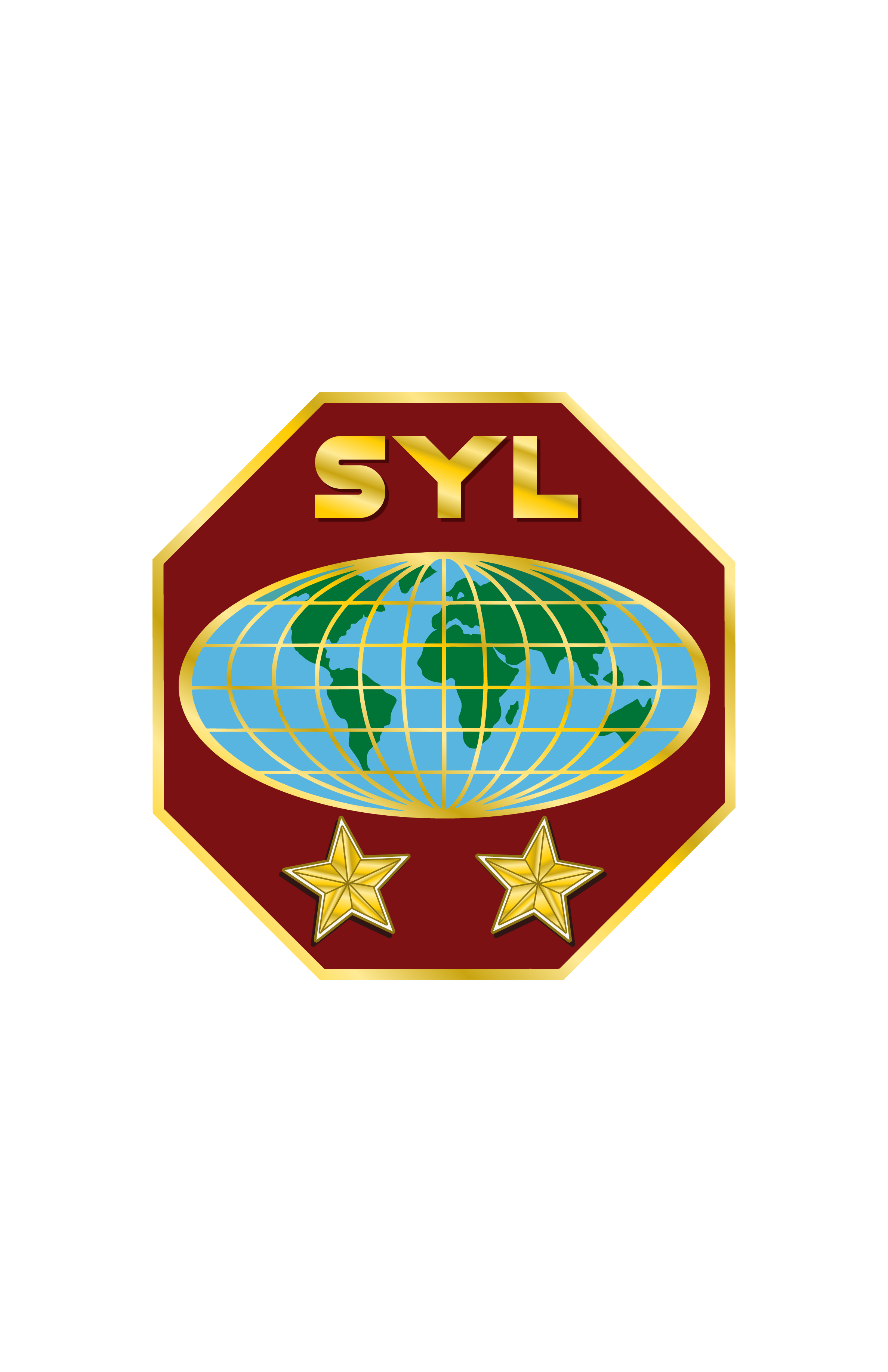 Ministères
de la Jeunesse Adventiste
Joshua a recu les clés 40 ans plus tôt
Exode 17:8,9 - Les Amalécites vinrent et attaquèrent les Israélites à Rephidim. 9 Moïse dit à Josué : Choisis quelques-uns de nos hommes, et sors pour combattre les Amalécites. Demain, je me tiendrai sur le sommet de la colline, le bâton de Dieu dans mes mains."
1
3
2
Pas de crise de leadership - Joshua est prêt à assumer
Deut. 34:9 - Or Josué fils de Nun était rempli de l'esprit de sagesse parce que Moïse lui avait imposé les mains. Les Israélites l'écoutèrent et firent ce que Yahvé avait ordonné à Moïse.
Moïse prend sa retraite prématurément
Deut. 34:5 - Moïse avait cent Vingt ans lorsqu'il mourut, mais ses yeux n'étaient pas faibles et sa force n'avait pas disparu.
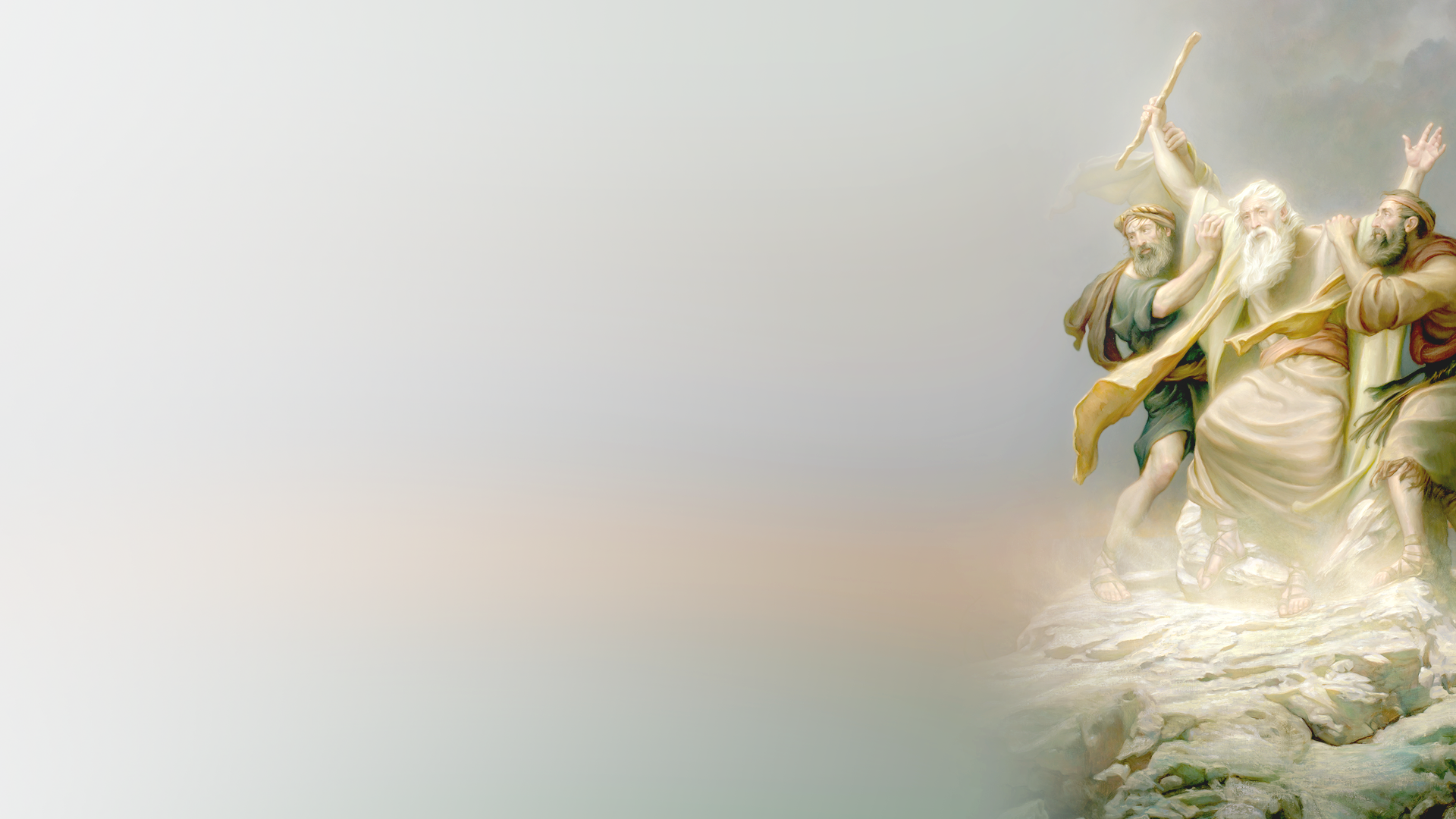 MODEL DE LEADERSHIP DE DIEU  PASS IT ON
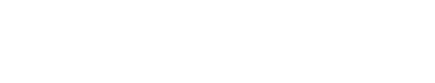 L'Éternel dit à Moïse : "Écris ceci sur un parchemin, comme un souvenir, et fais en sorte que Josué l'entende... (Exode 17:14)
La promesse et la réalisation
Joël 2:28, 29 - "Et après cela, je répandrai mon Esprit sur tous les peuples. Vos fils et vos filles prophétiseront, vos vieillards auront des songes, vos jeunes gens auront des visions. 29 Même sur mes serviteurs, hommes et femmes, je répandrai mon Esprit en ces jours-là.
Acts 2: 15-18 -  Ces gens ne sont pas ivres, comme vous le supposez, car c'est la troisième heure du jour. Mais c'est ici ce qui a été dit par le prophète Joël: Dans les derniers jours, dit Dieu, je répandrai de mon Esprit sur toute chair; Vos fils et vos filles prophétiseront, Vos jeunes gens auront des visions, Et vos vieillards auront des songes. Oui, sur mes serviteurs et sur mes servantes, Dans ces jours-là, je répandrai de mon Esprit; et ils prophétiseront.
Un souhait qui deviendrait réalité
Nombres 11:28, 29 - Josué fils de Nun, qui avait été l'assistant de Moïse depuis sa jeunesse, prit la parole et dit : "Moïse, mon seigneur, arrêtez-les !" 29 Mais Moïse répondit : Es-tu jaloux à cause de moi ? Je voudrais que tout le peuple de l'Éternel soit prophète et que l'Éternel mette son Esprit sur eux !"
5
4
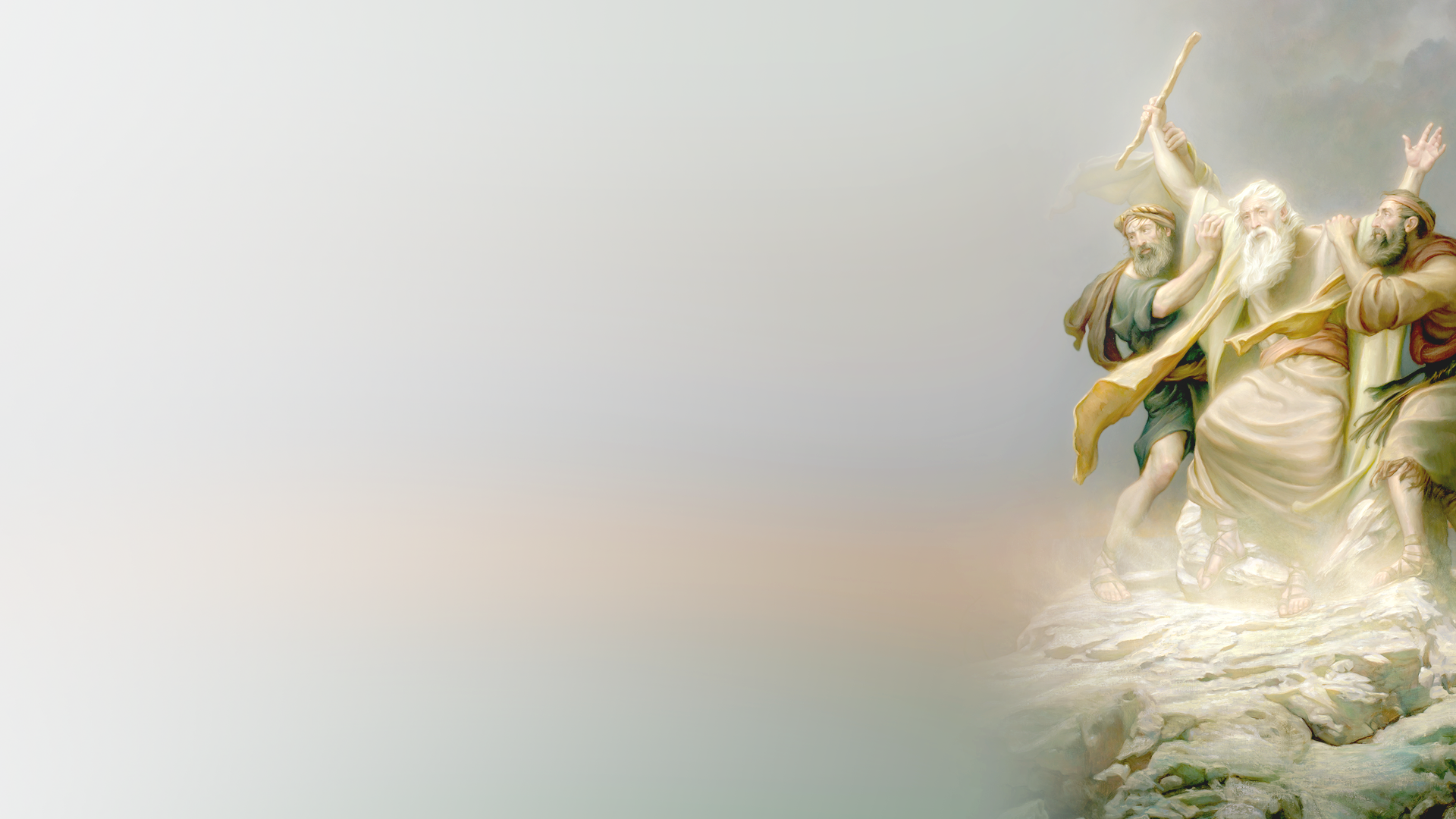 6
Pass it On = Leadership sélectif responsabilisé
Nombres 11:16,17 - L'éternel dit à moïse "apporte-moi soixante-dix des anciens d'israël qui te sont connus comme chefs et fonctionnaires parmi le peuple. ….  et je prendrai de la puissance de l'esprit qui est sur toi, et je la mettrai sur eux…. .
MODEL DE LEADERSHIP DE DIEU  PASS IT ON
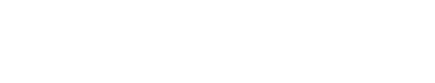 5. CAPACITATION DES JEUNES (suite)
Accompagnement spirituel
Prier avec eux
Avoir un Exemple de vie
Aider développer une relation saine
Activités pratiques
Aider au choix du partenaire
Accompagnement physique
Mentorat
Soutien social
Famille nucléaire
Famille scolaire
Famille d'Église
Aider à avoir une vie d'engagement
Aider à « assainir sa voie".
Accompagnement moral
Ministères
de la Jeunesse Adventiste
5. CAPACITATION DES JEUNES (suite)
Mentorat pratique
Directeur de chorale
Jeune Musicien
Directeur de chorale
Pour devenir
Encadre
Responsable Ecole du Sabbat
Jeune animateur
Animateur de classe
Encadre
Pour devenir
Ancien ou Pasteur
Ancien ou Pasteur etc…
Jeune dirigeant
Pour devenir
Encadre
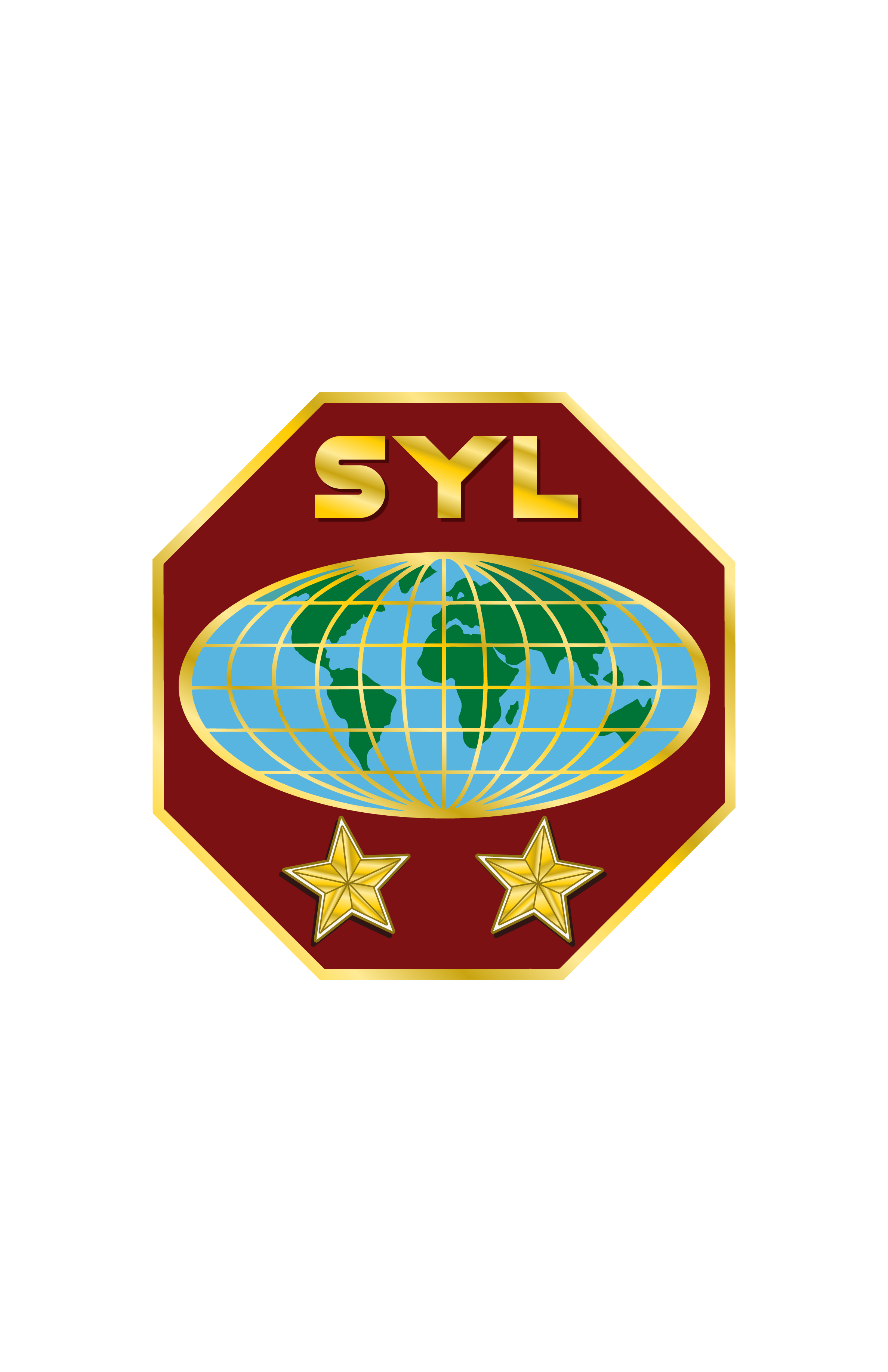 Ministères
de la Jeunesse Adventiste
5. CAPACITATION DES JEUNES (suite)
Expérimentez les jeunes à l'église
Donnez-leur la clé qui leur permettra de mettre en marche la machine de l'église
Permettez leur de conduire la machine
Permettez-leur de faire des erreurs et montrez-leur ce qu'il faut faire avec amour
Donnez-leur le sentiment d'appartenir à la famille de leur église
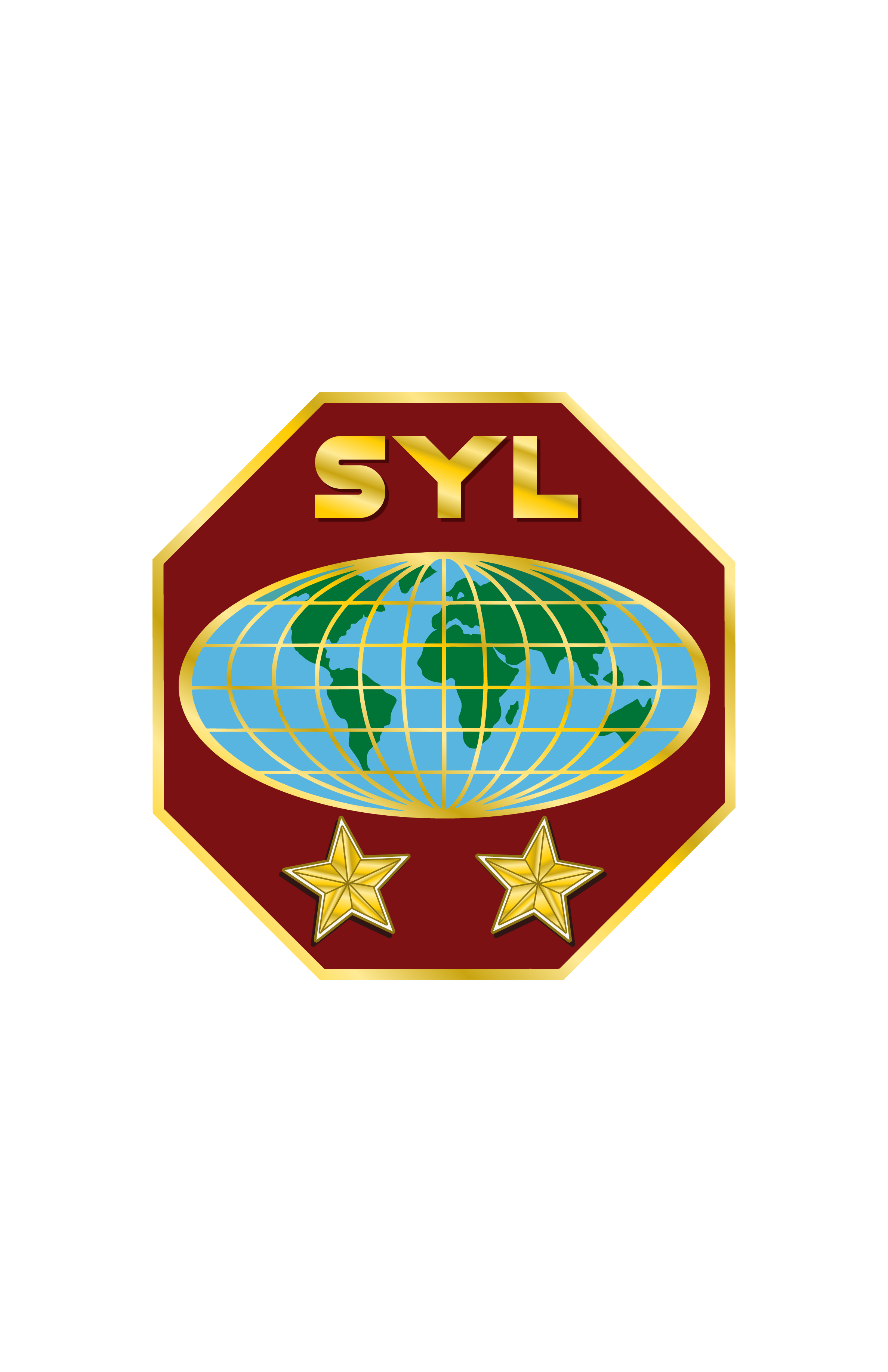 Ministères
de la Jeunesse Adventiste
6. QUE FAIRE?
Amener  la communauté à un réel désir de les accueillir. 
Aider la congrégation à recruter des mentors dévoués et formés.
Inviter les jeunes à participer à des événements qui les affermiront spirituellement, intellectuellement, physiquement, etc.
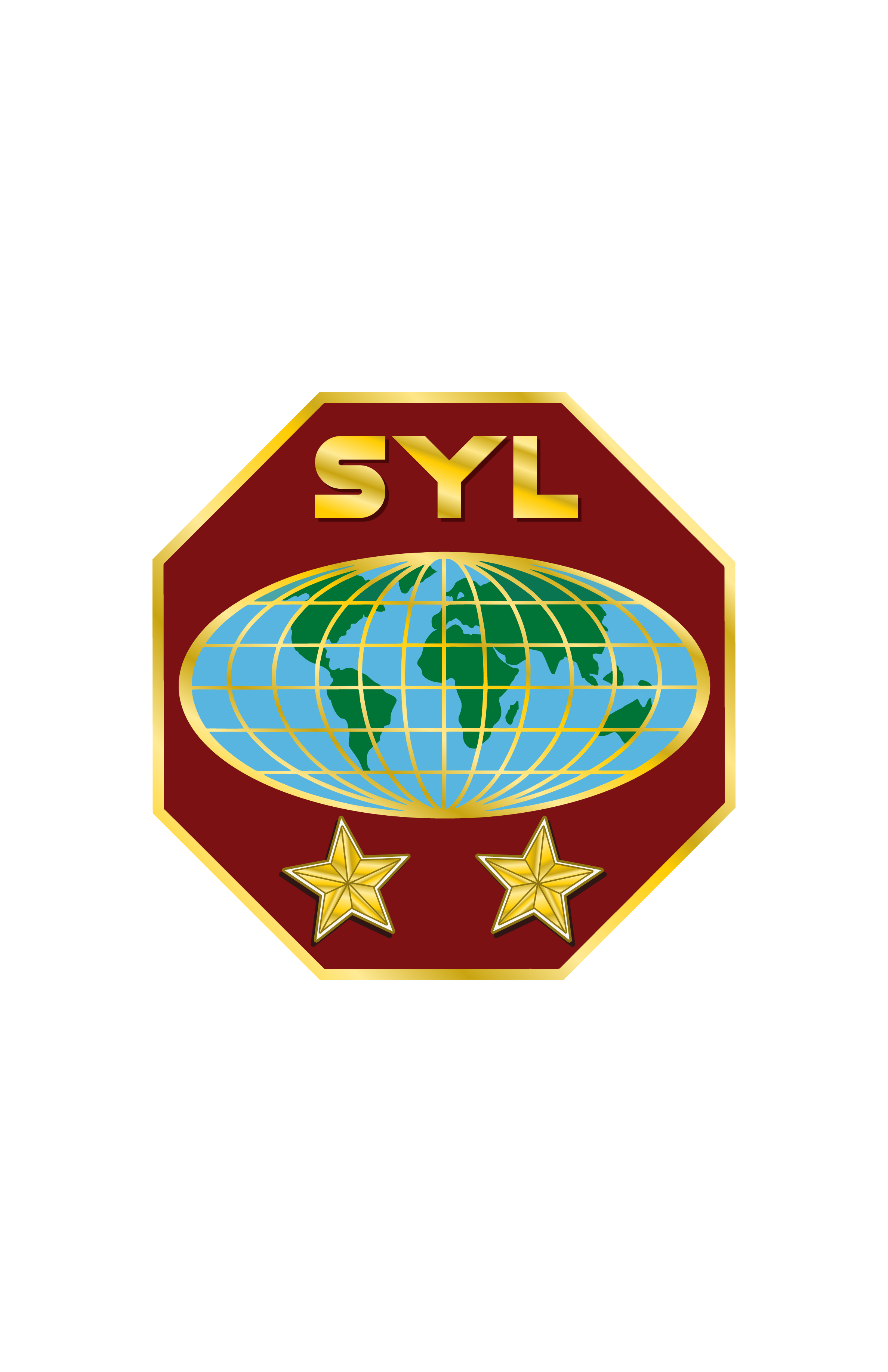 Ministères
de la Jeunesse Adventiste
6. QUE FAIRE? (suite)
Les encourager et leur permettre d'organiser des activités, des camps, des événements sportifs, etc. 
Leur donner la possibilité de diriger des programmes d'église. 
Nommer des jeunes à divers postes de l'église et les former à la performance. Ils feront de mieux en mieux chaque fois qu'ils essaieront.
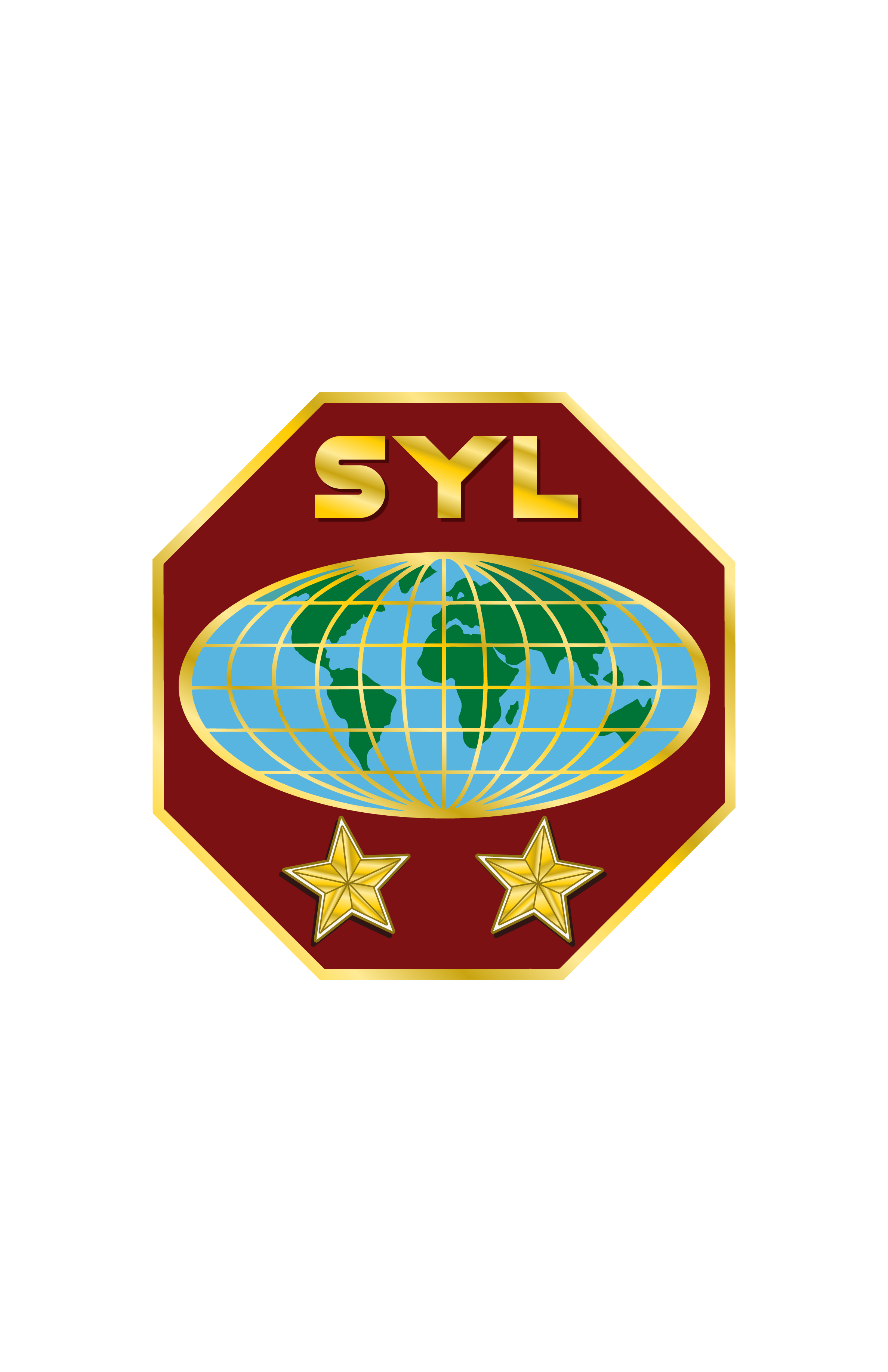 Ministères
de la Jeunesse Adventiste
6. QUE FAIRE? (suite)
Les évaluer. Dis et montre-le
Investir du temps en eux. Être accessible
Etre réaliste. C'est normal d'être vulnérable
Rester fidèle au Principe. La méthodologie peut être modifiée.
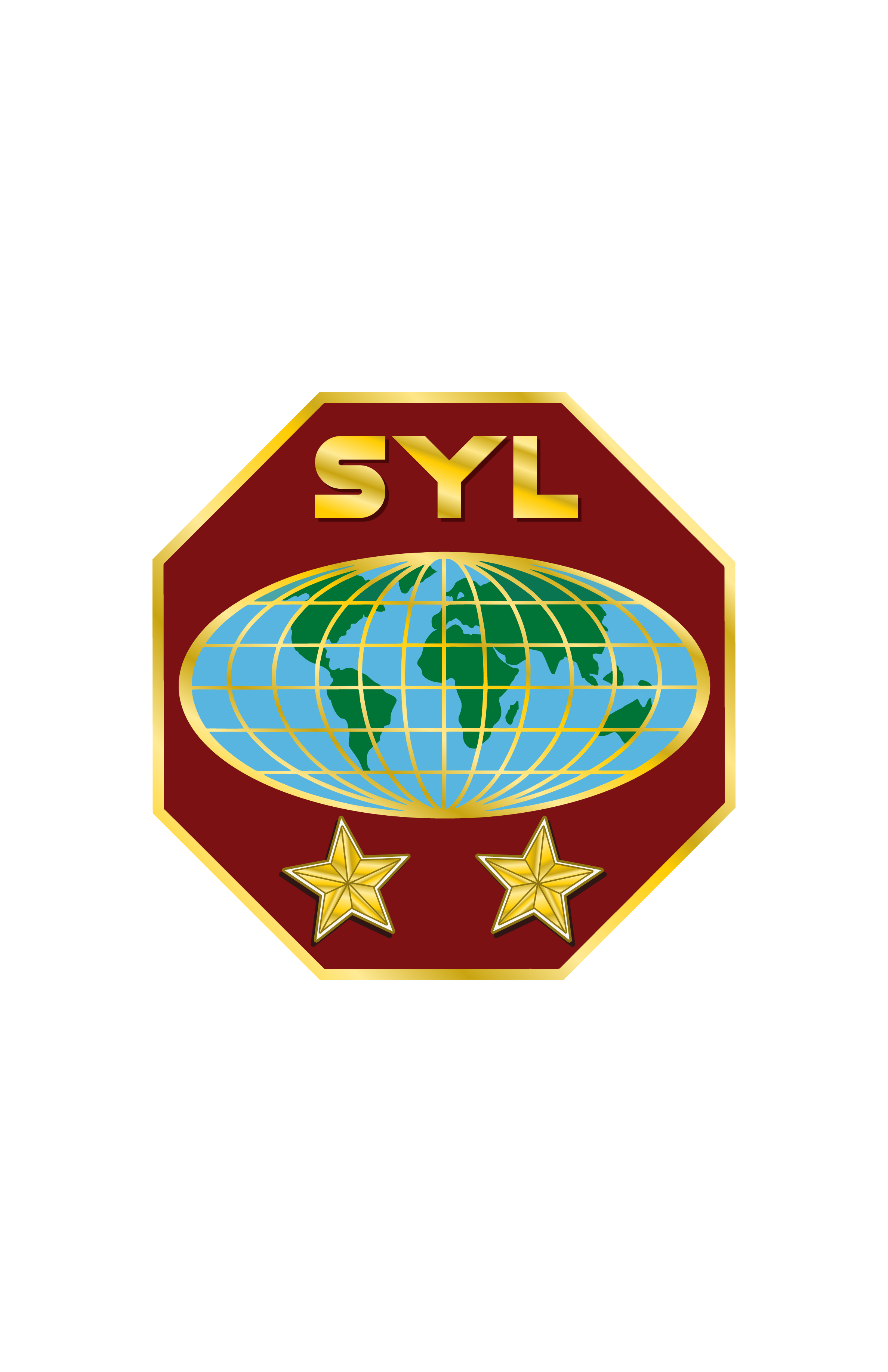 Ministères
de la Jeunesse Adventiste
7. Avantages du mentorat
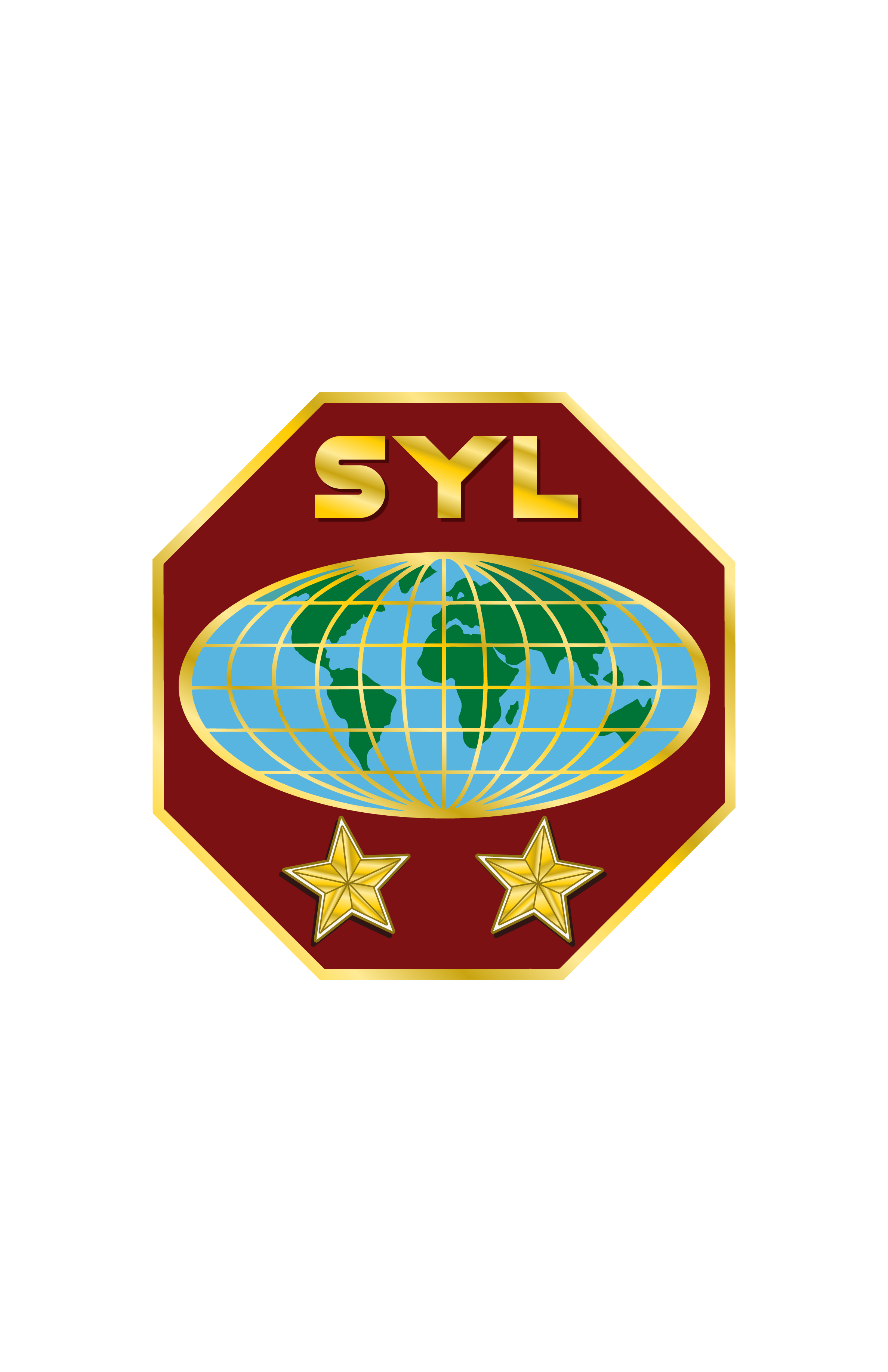 Ministères
de la Jeunesse Adventiste
7. Avantages du mentorat
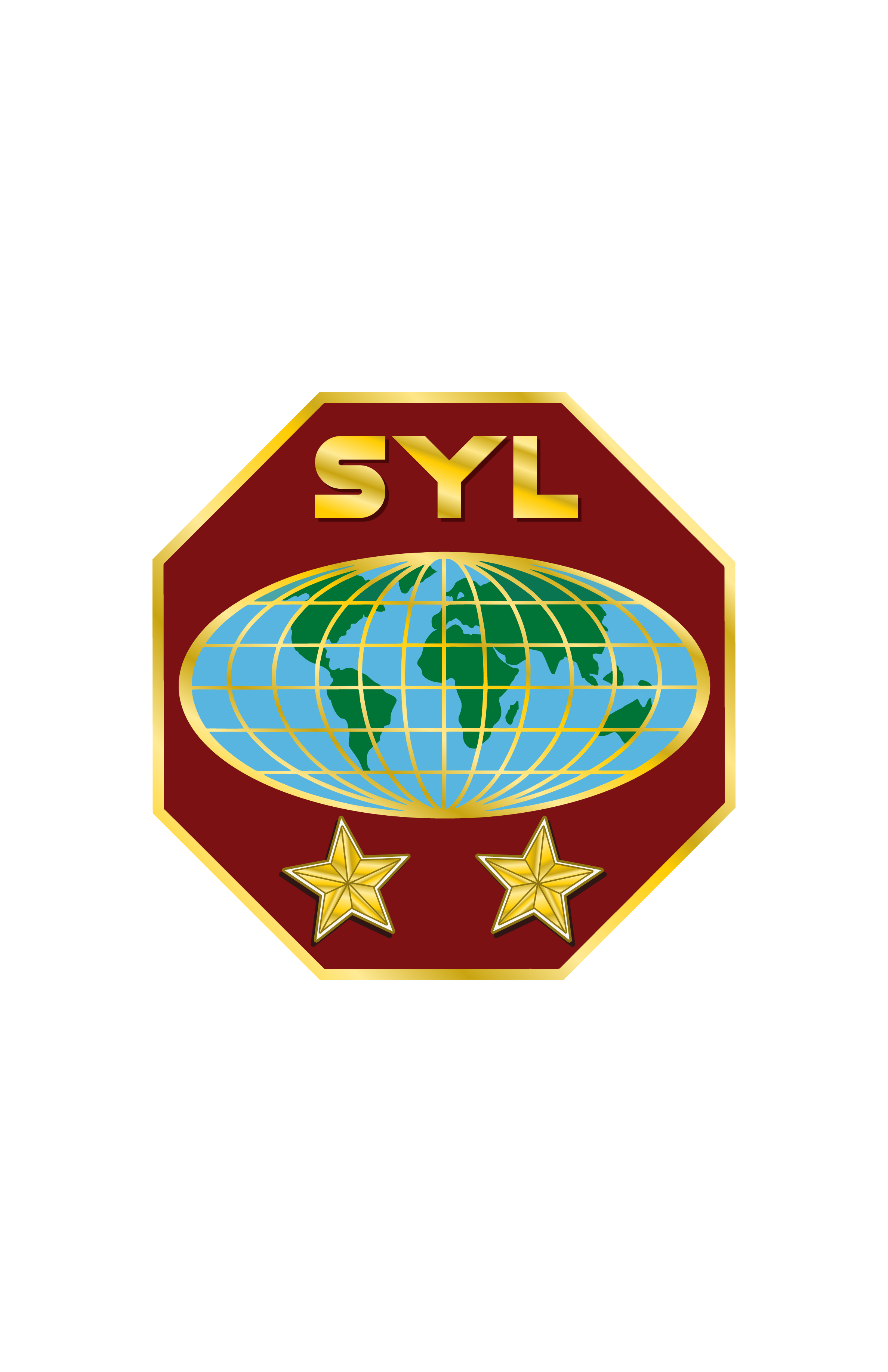 Ministères
de la Jeunesse Adventiste
7. ACTIVITES
1. Faites le tour des départements de votre église et indiquez le nombre de jeunes nommés dans chaque domaine.
2. Évaluez  l'implication des jeunes dans la vie spirituelle de l'église au cours du trimestre.
3. Organisez une activité d'église dirigée par des jeunes pour l'ensemble de l'église. (évangélisation, programme du sabbat, etc.) Cette activité doit être réalisée au moins une fois par an.
4. Choisissez un jeune et soyez son mentor pendant un an puis fournissez-lui chaque trimestre des rapports sur ses progrès.
Ministères
de la Jeunesse Adventiste
8. CONCLUSION
Les jeunes disposent de beaucoup de force, d'énergie et d'idées, et puisqu'ils ont généralement du temps, ils peuvent s'engager pleinement (et gratuitement) au sein de l'église. Le plus tôt le jeune se sentira nécessaire et important, le plus loyal il deviendra, et le plus difficile il lui sera de quitter l'église.
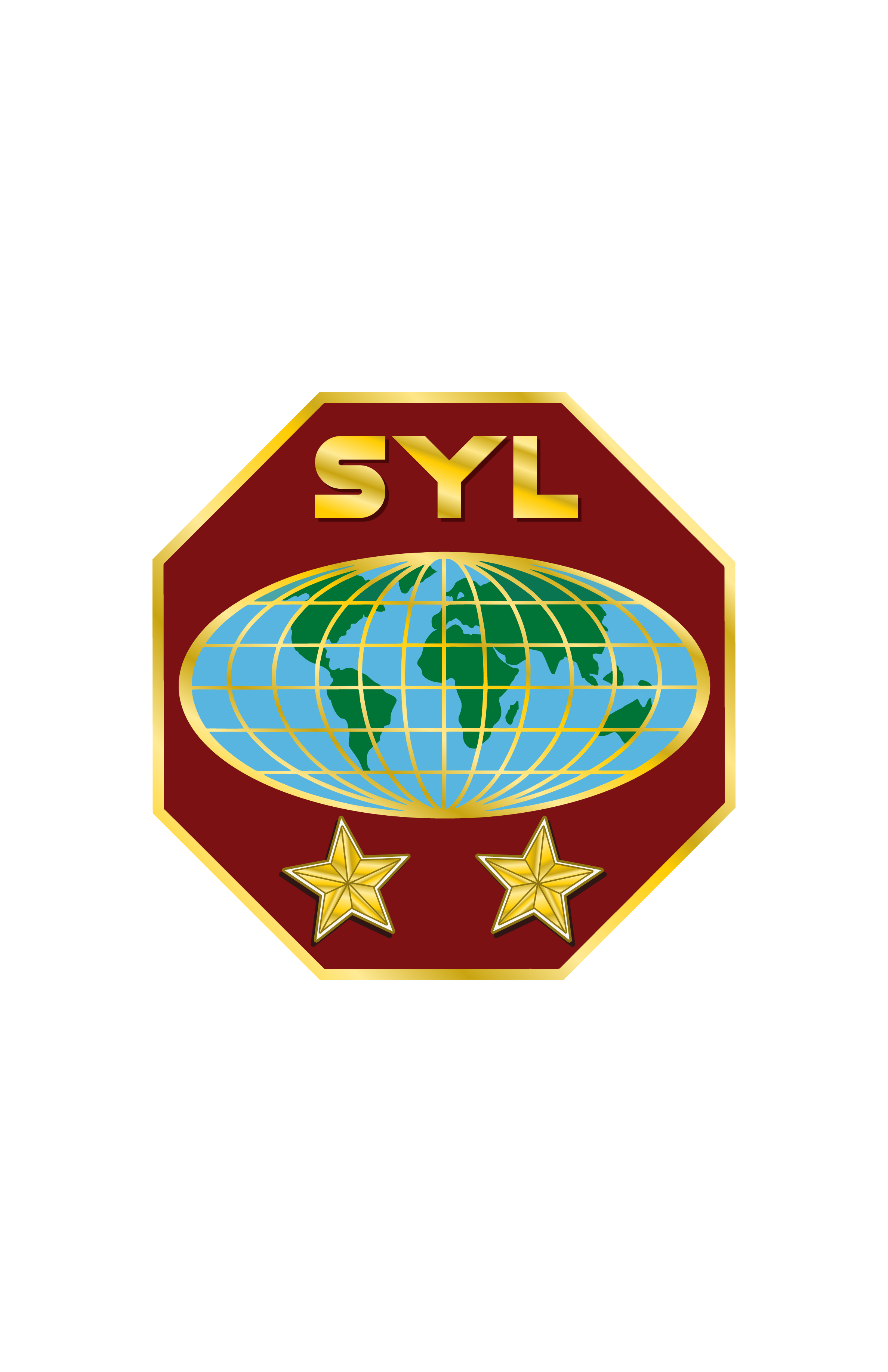 Ministères
de la Jeunesse Adventiste